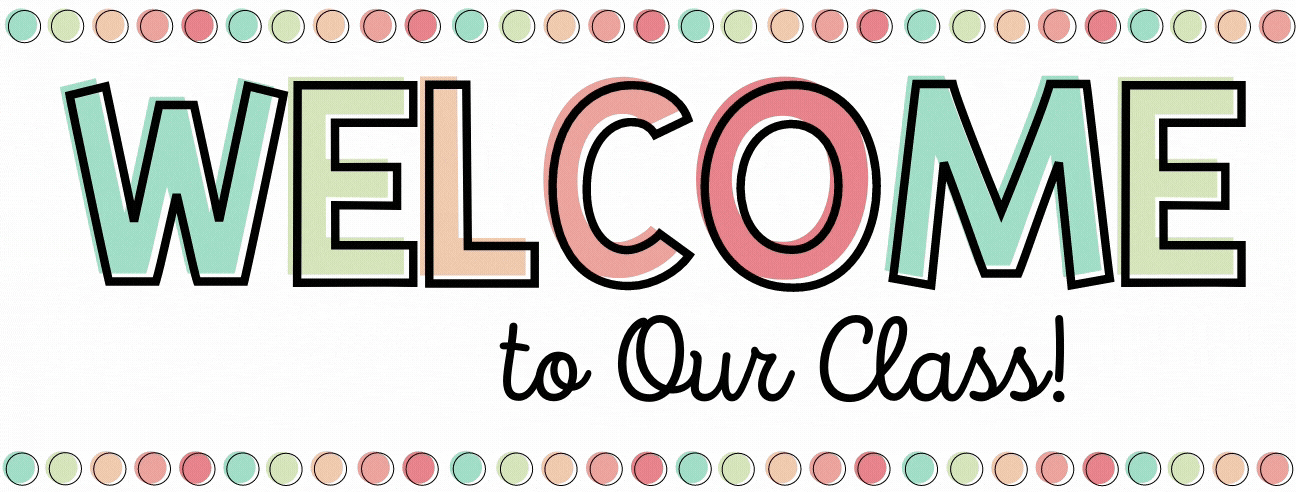 Unit 6: I like chicken
Lesson 3/period 2
Teacher: Nguyen Thi Thanh Nhan 
School: Tien Thanh Primary school
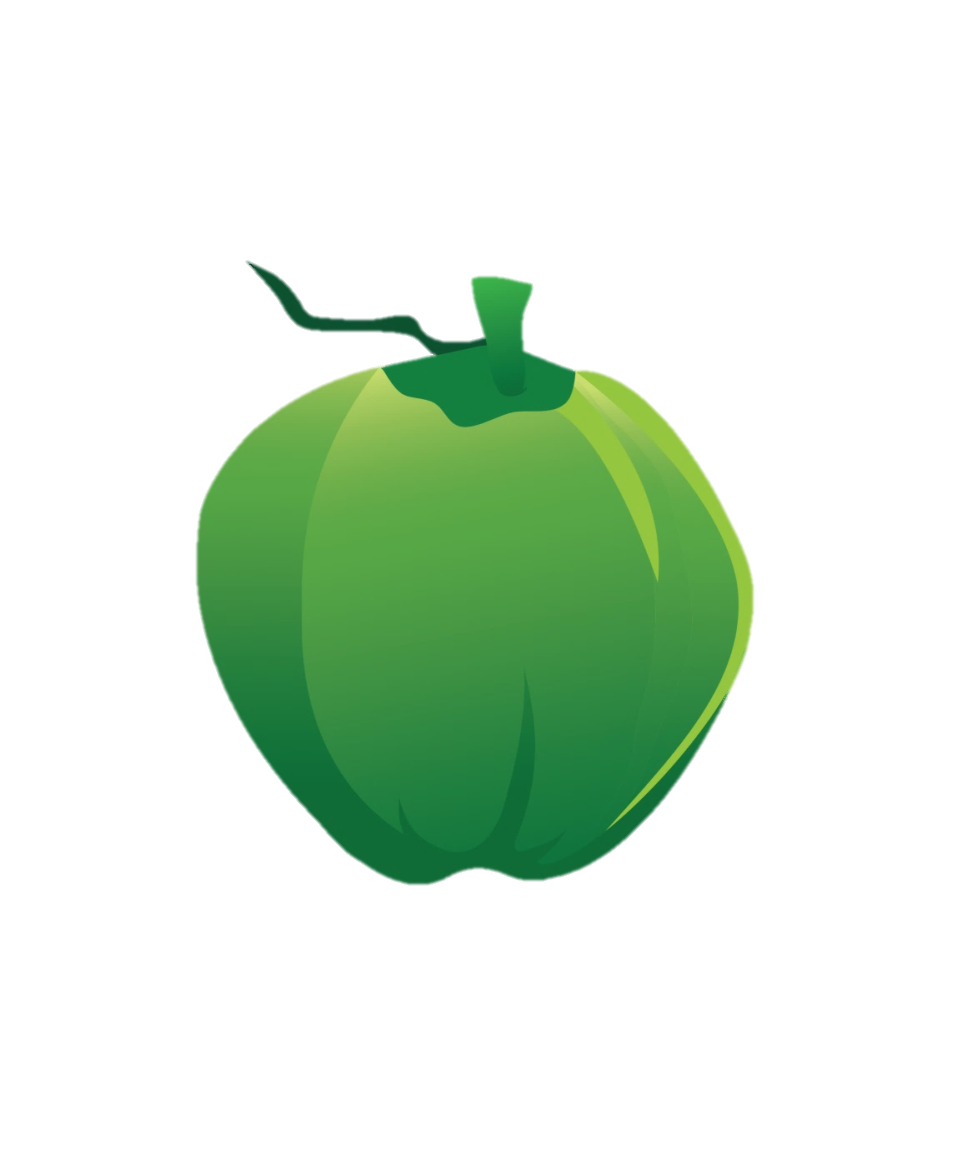 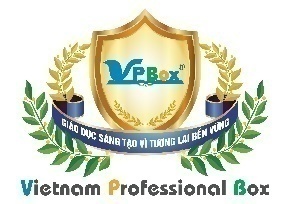 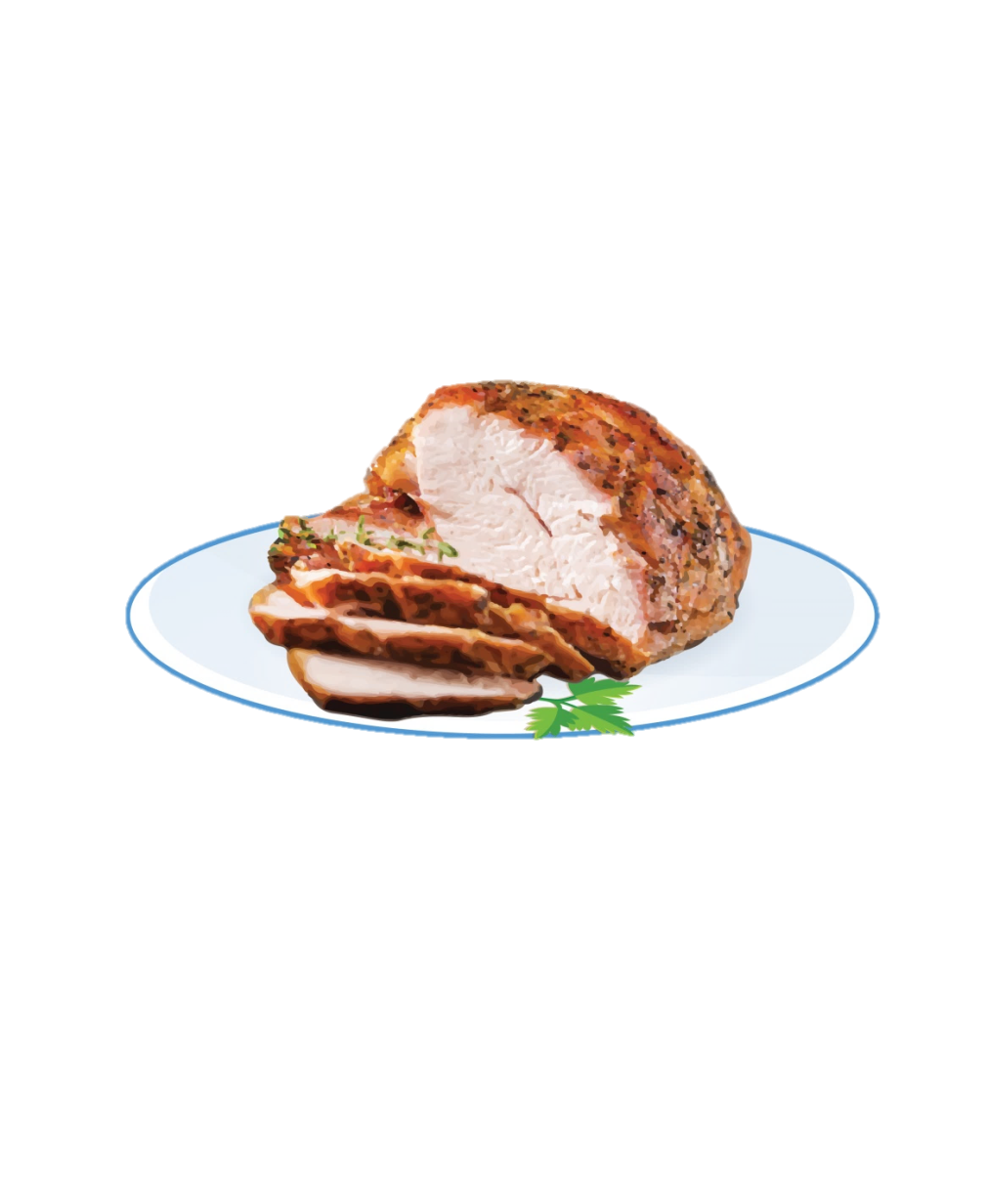 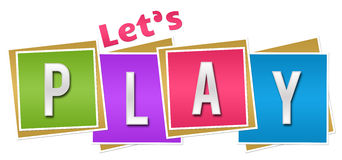 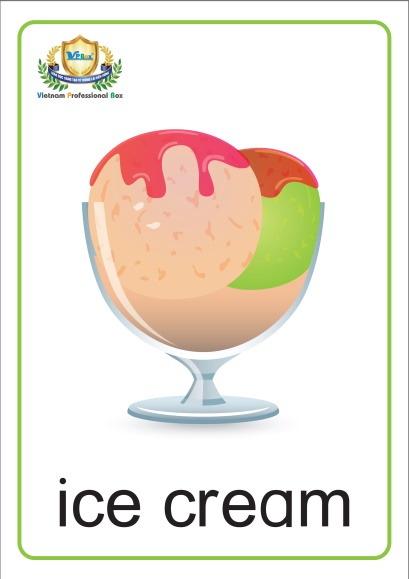 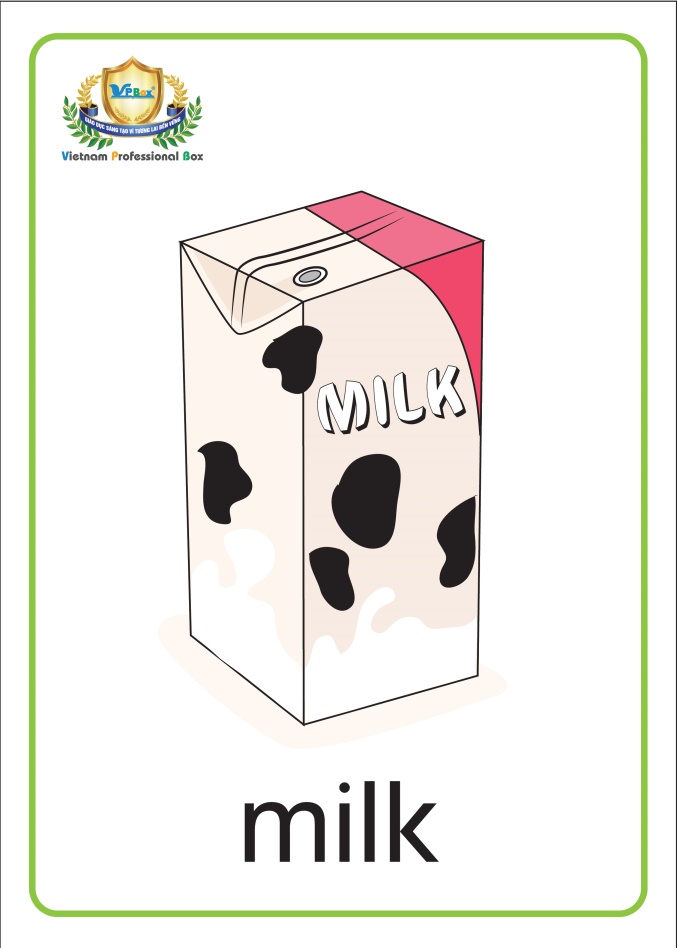 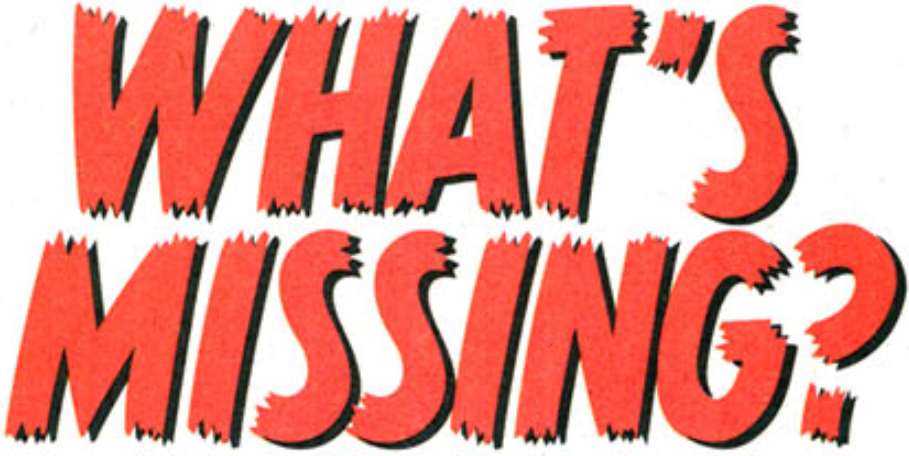 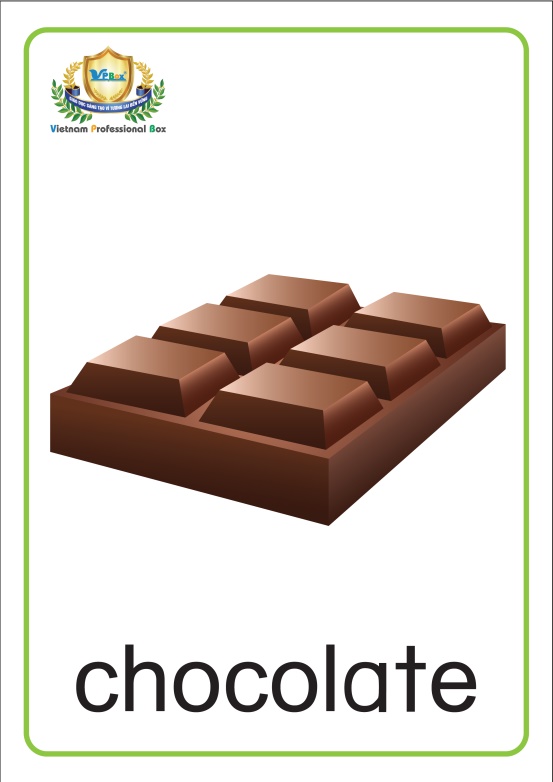 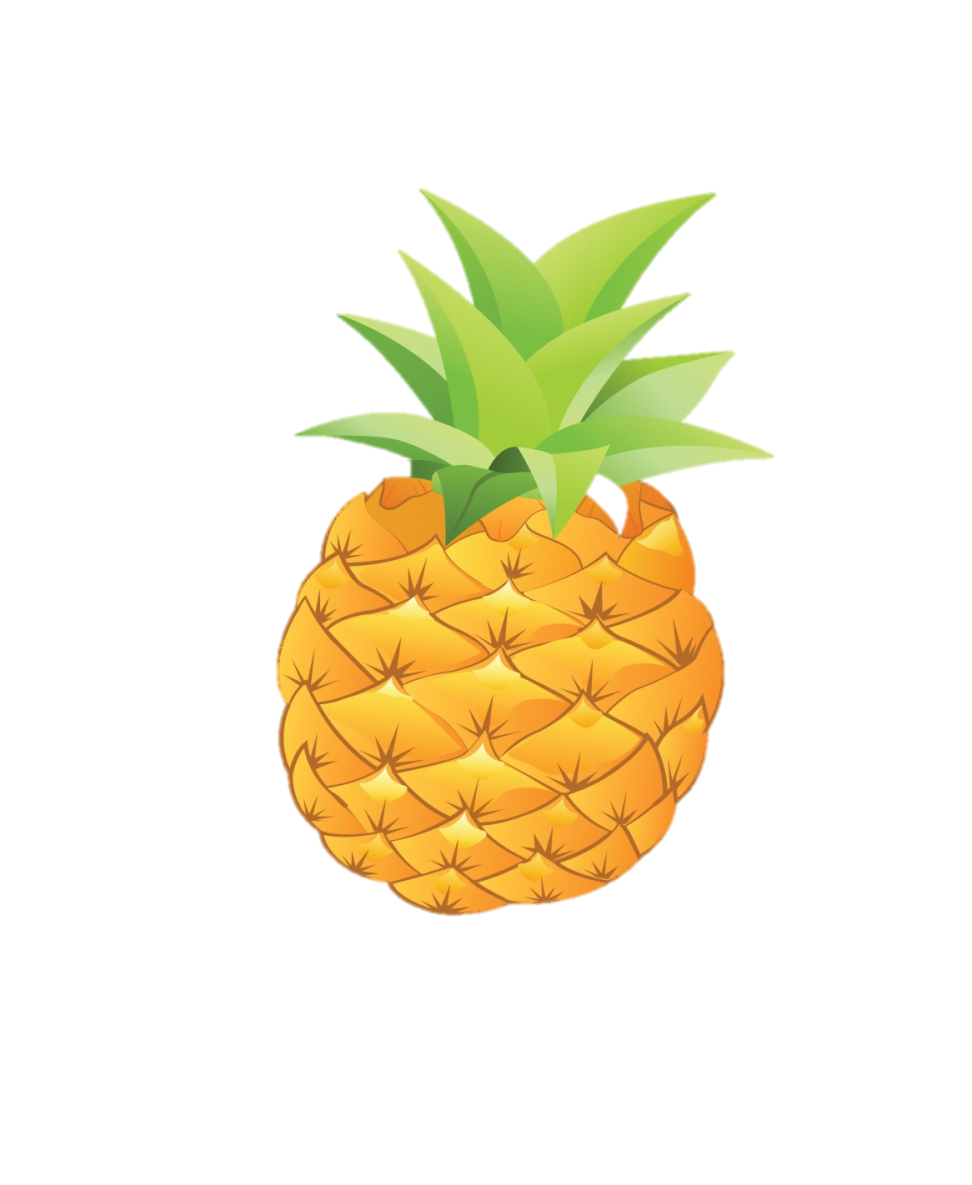 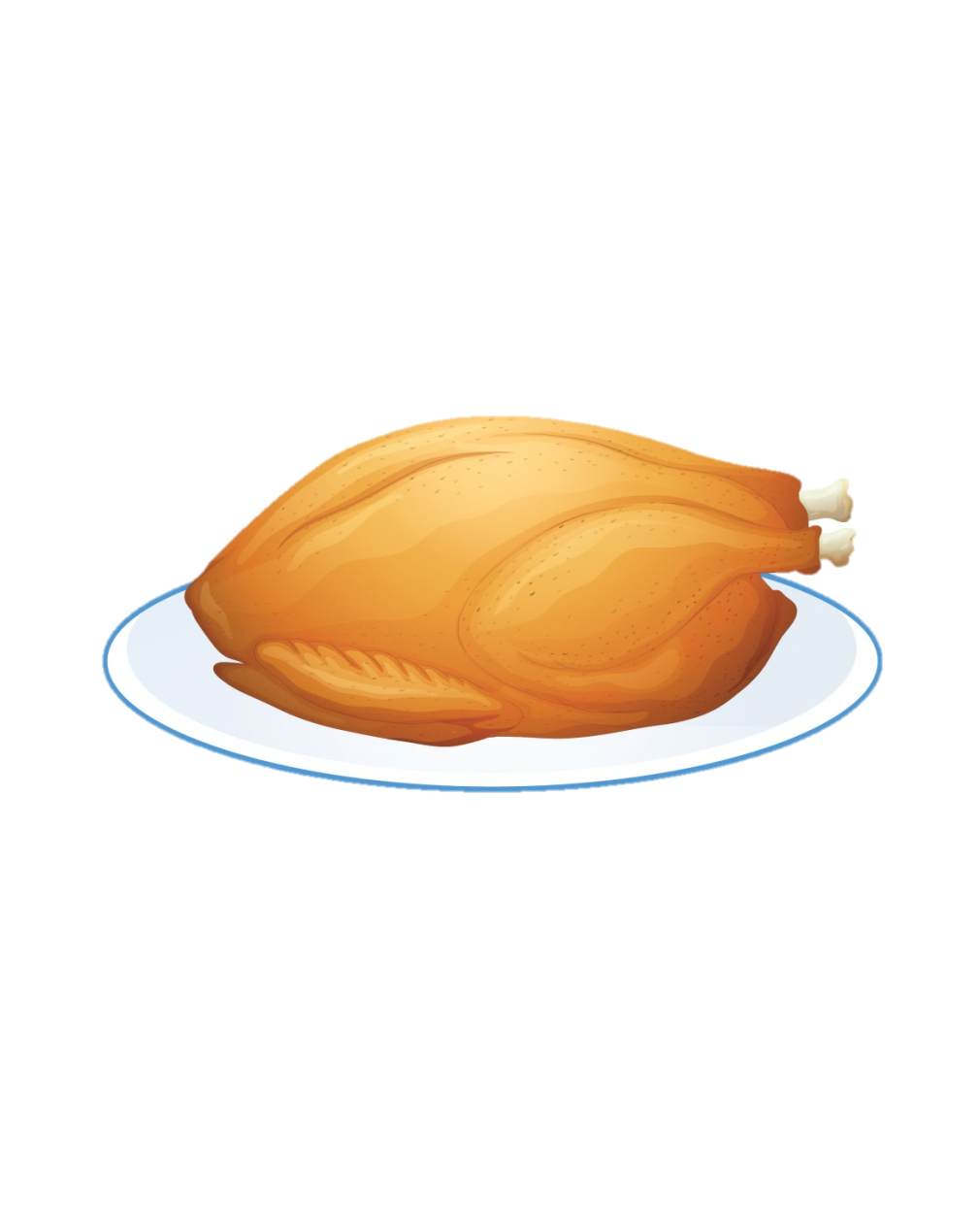 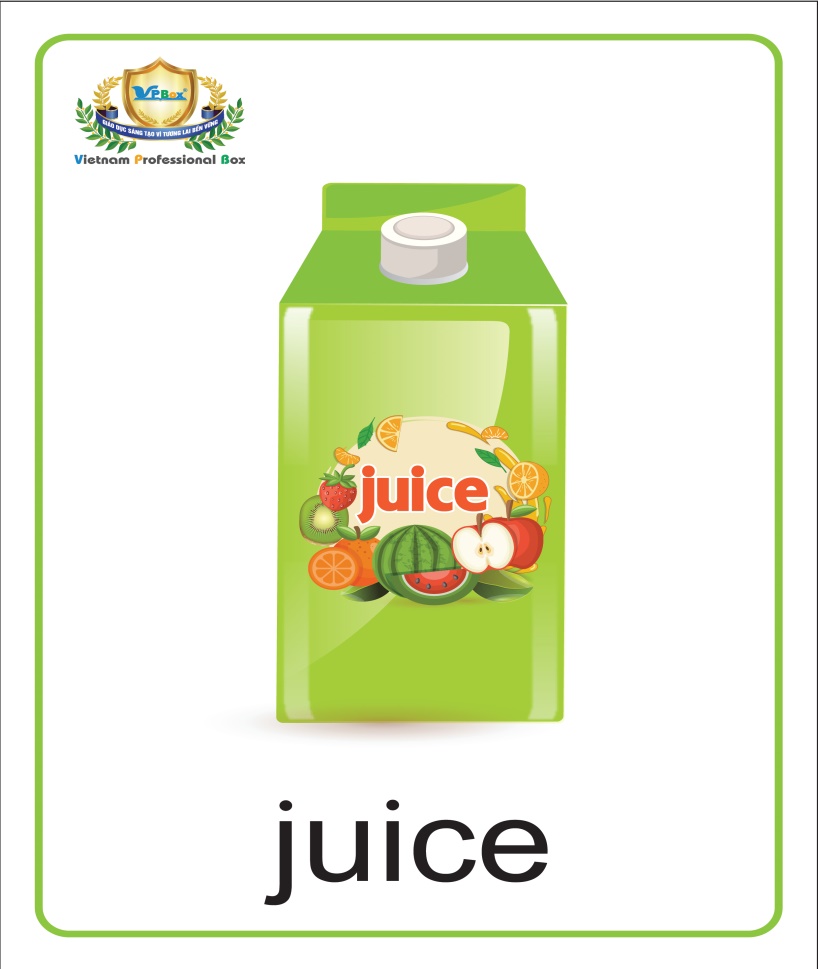 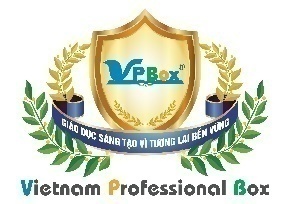 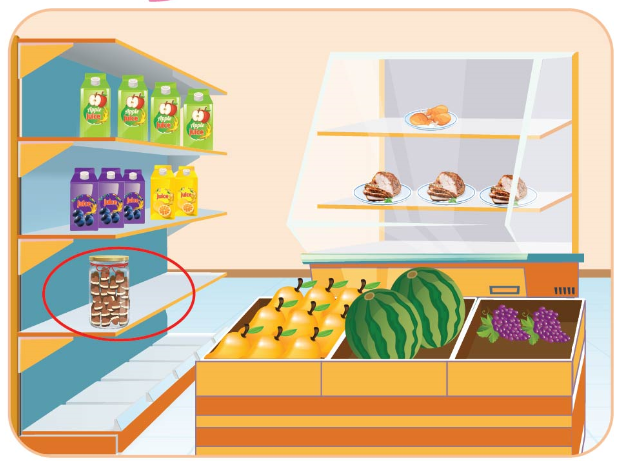 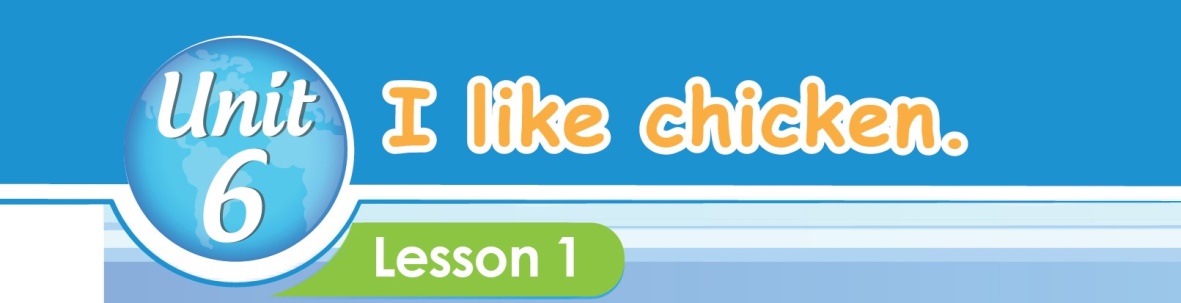 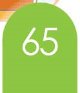 Lesson 3
Period 6
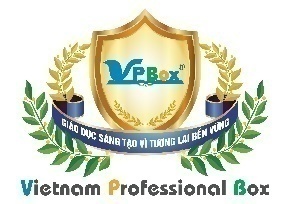 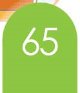 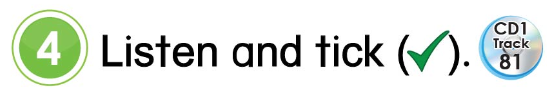 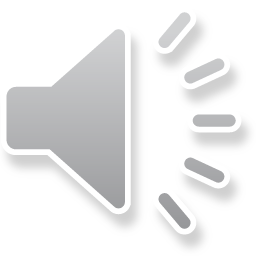 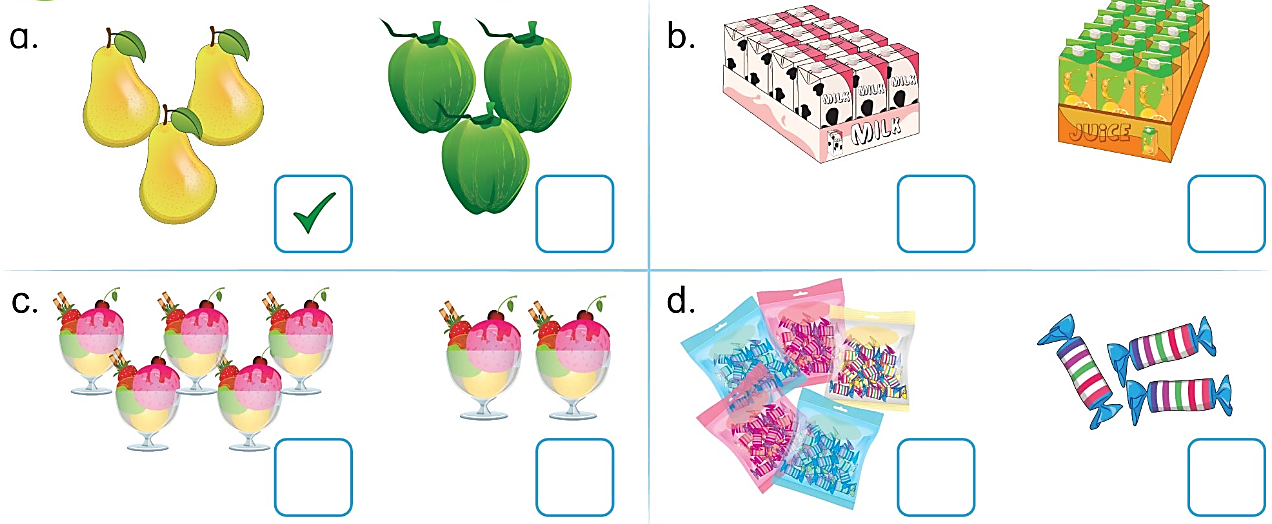 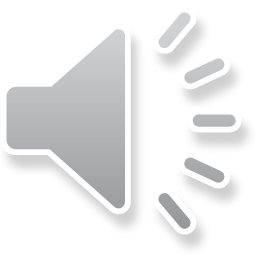 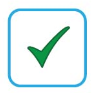 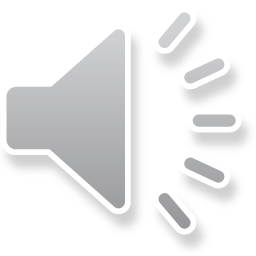 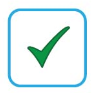 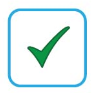 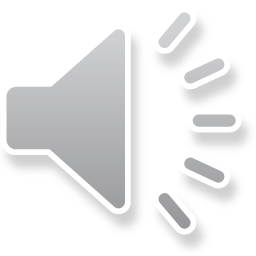 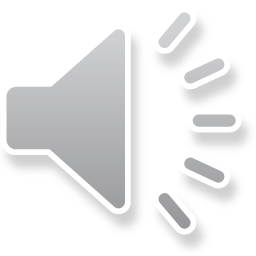 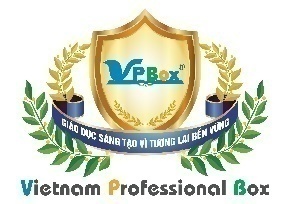 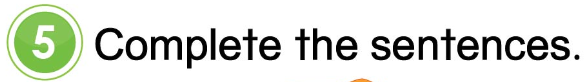 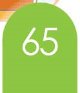 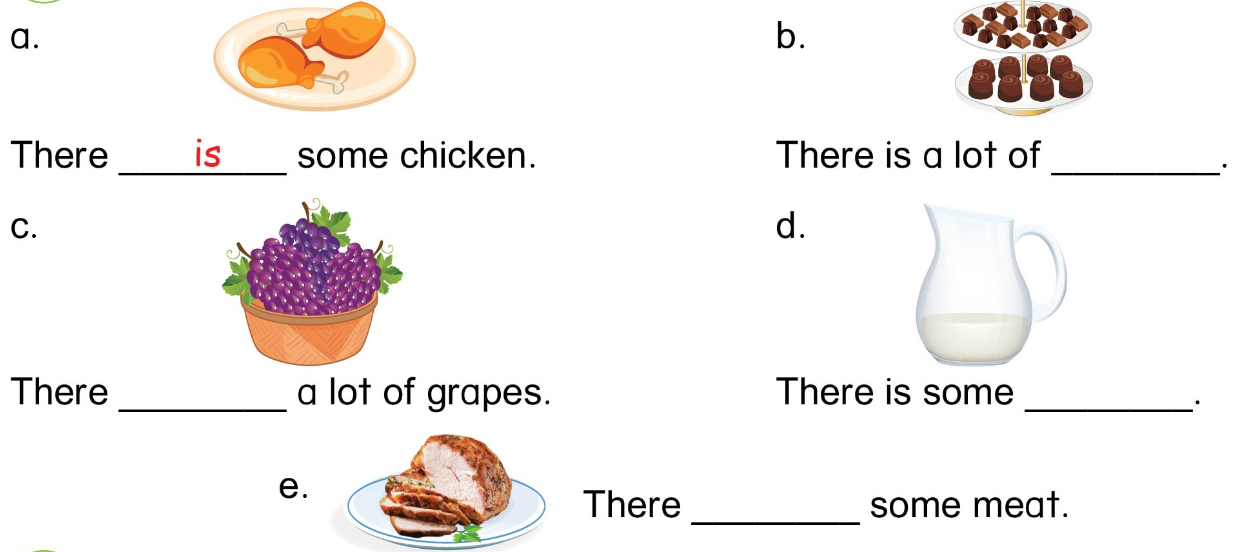 chocolate
milk
are
is
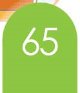 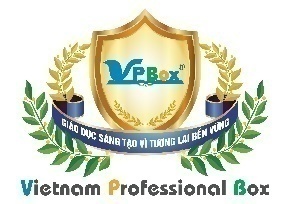 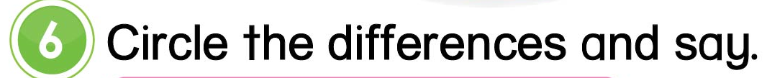 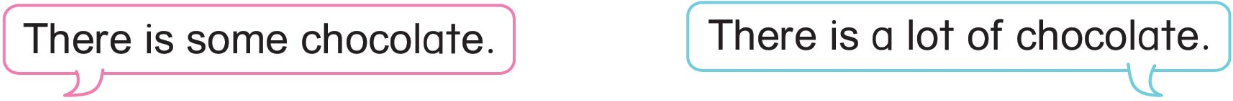 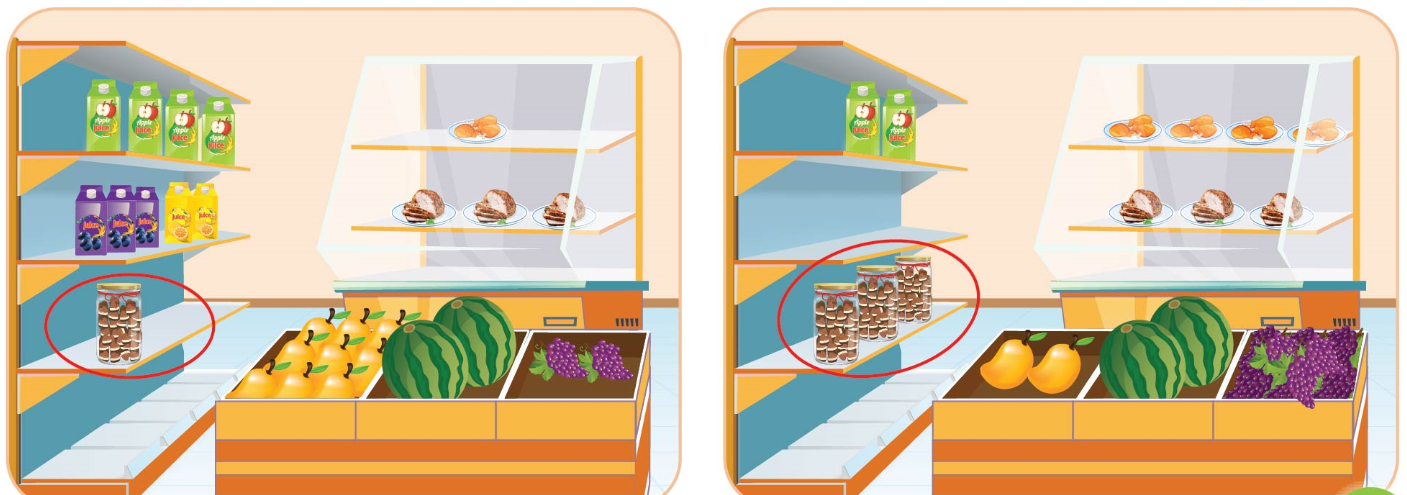 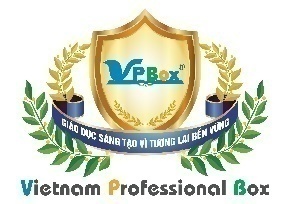 Sentence structure
There is some milk.
There are a lot of grapes.
There is a lot of / some
There are a lot of / some
+ uncountable nouns
+ countable nouns
PASSING BOX
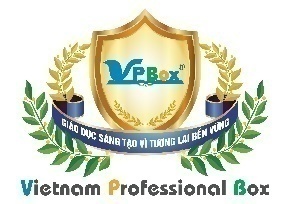 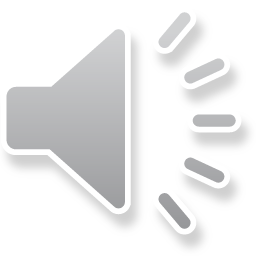 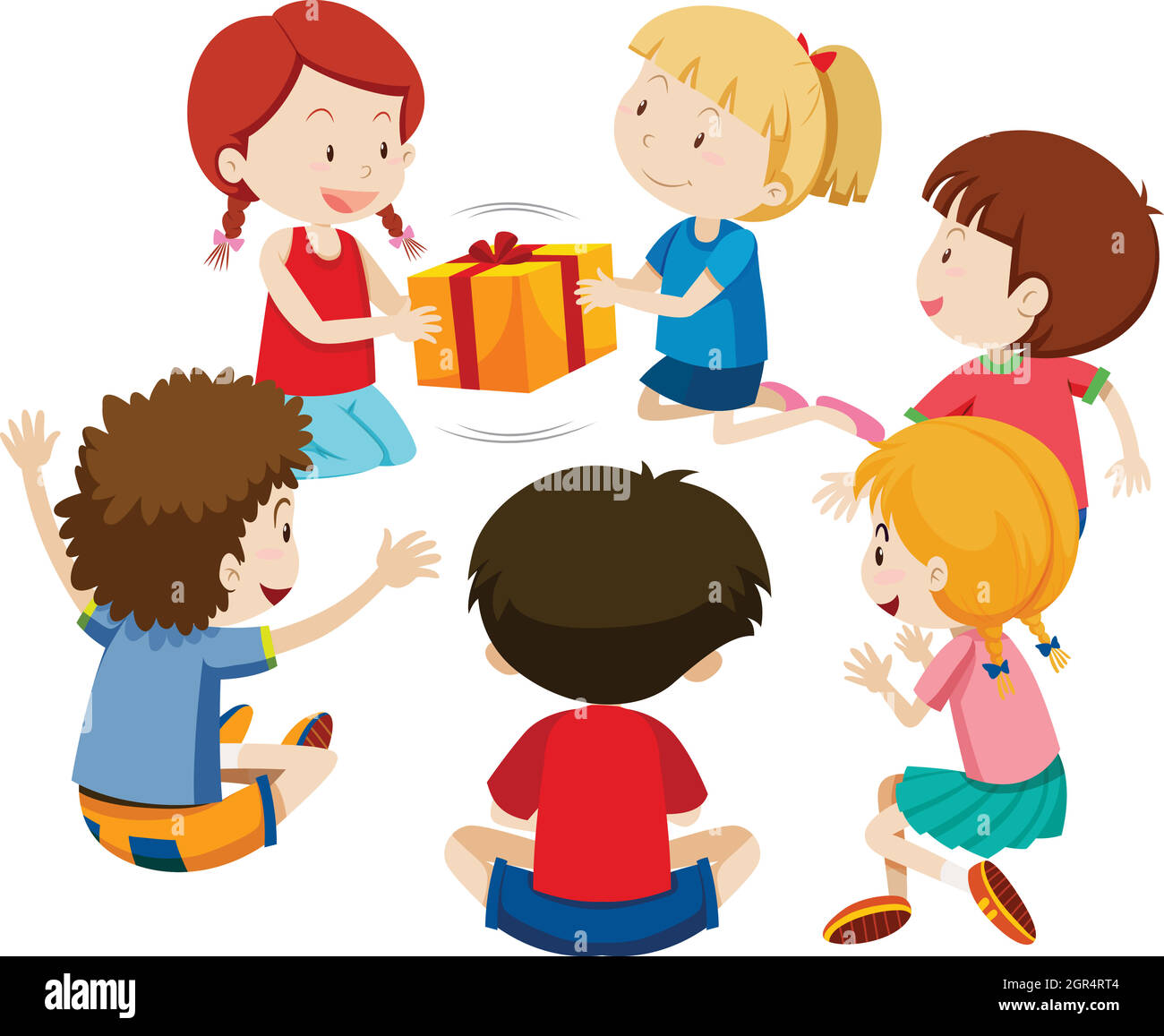